О методах обучения географии в условиях внедрения ФГОС ООО
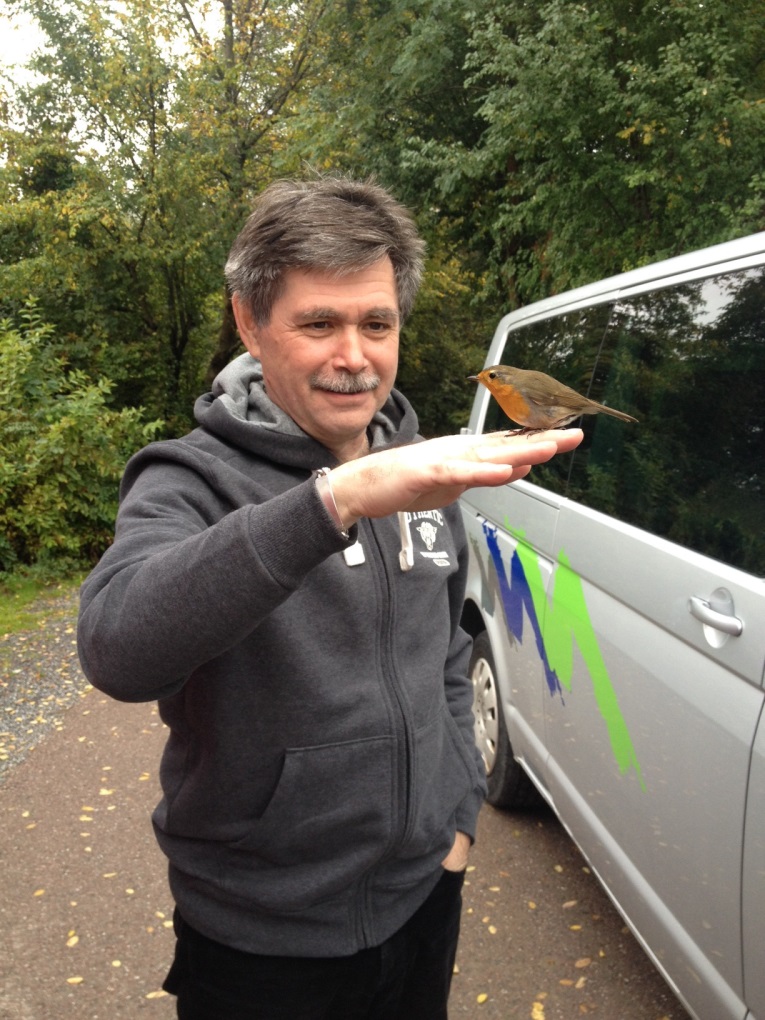 Пятунин В.Б., доцент кафедры методики преподавания географии МПГУ, кандидат педагогических наук
Главные вопросы, на которые должна ответить МПГ как наука
С помощью чего учить?
Зачем учить?
Чему учить?
Как учить?
Цели и результаты обучения
Содержание обучения
Средства обучения
МЕТОДЫ и формы организации обучения
Метод обучения – способ организации совместной деятельности учителя и учащихся, направленный на достижение целей обучения
Связь основных категорий методики: традиционное понимание
Цель обучения
Содержание обучения
МЕТОДЫ И формы организации обучения
Средства обучения
Связь основных категорий методики: новое понимание
Цель и результаты обучения
Содержание обучения
МЕТОДЫ обучения
Средства обучения
В условиях внедрения ФГОС ООО, при относительно новом понимании цели (осуществление процесса познания) и, соответственно, результатов обучения (предметные, метапредметные и личностные), методы обучения становятся таким же (если не более) важным аспектом, как и содержание обучения
Метапредметных результатов обучения, и, в первую очередь, сформированности познавательных универсальных учебных действий возможно добиться только при применении активных методов обучения (Содержание урока при этом, вторично?)
Классификация методов обучения географии на основании источника знаний
Методы обучения (источник знаний)
Словесные
Наглядные
Практические
В процессе обучения географии в школе  применялись главным образом две первые группы методов. Учитель рассказывал (объяснял) новый материал, сопровождая рассказ средствами наглядности – фотографиями, картинами, таблицами. Позже появились наборы диапозитивов, транспаранты к кодоскопу, слайд-альбомы. Сегодня – презентации, видеофильмы и прочая «цифра»…
В условиях внедрения ФГОС ООО должно измениться соотношении в частоте применения перечисленных методов. Существенно чаще (если не на каждом уроке) должны использоваться практические методы обучения. Дидактические материалы, способствующие решению этих задач содержатся в УМК, в том числе и для 5-го – 6-го классов А.А. Летягина («Школа географа-следопыта»)
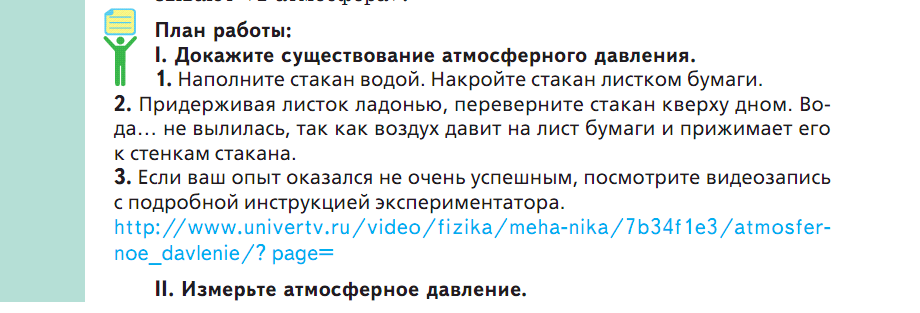 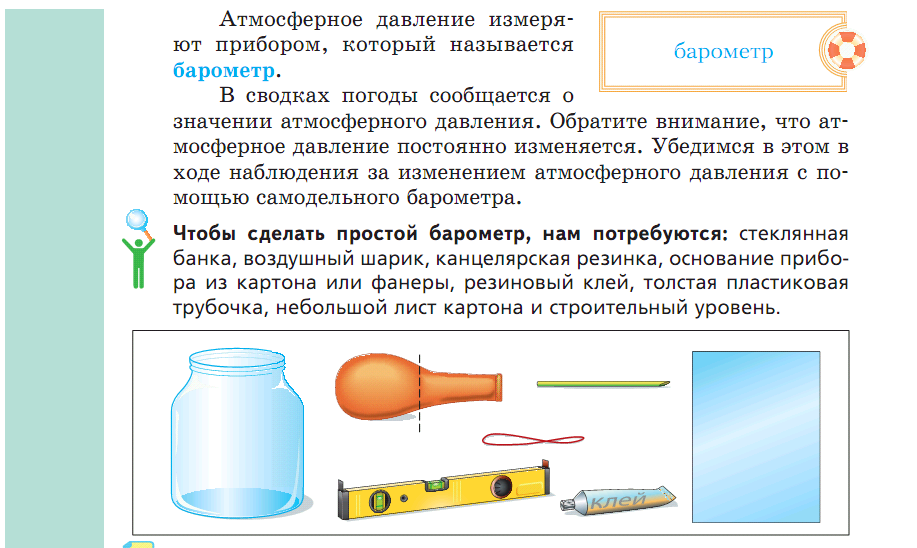 Наглядные методы обучения: возрастание роли, но…
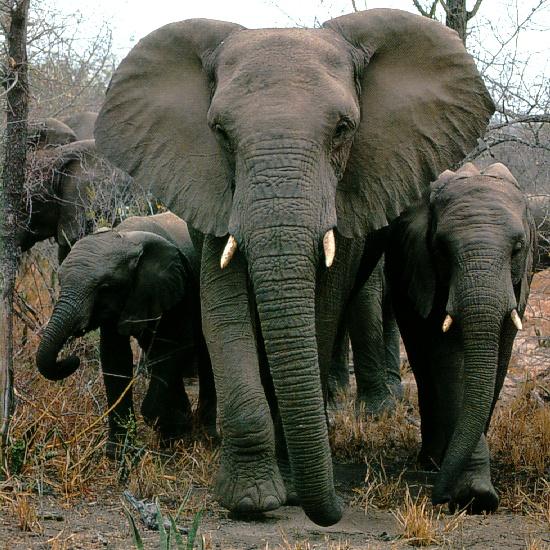 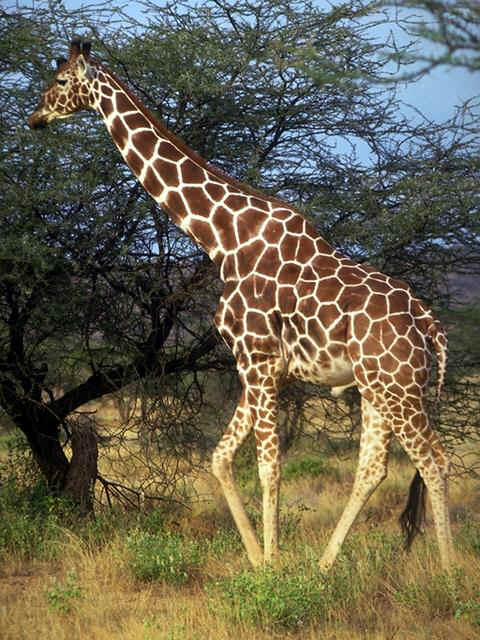 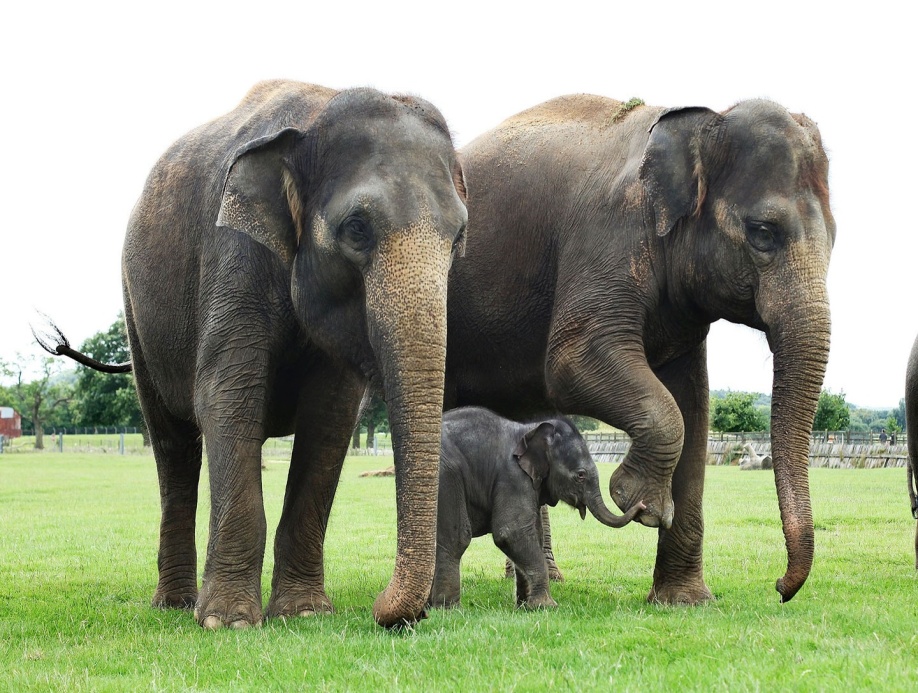 В настоящее время имеются целые электронные библиотеки, включающие не только сугубо наглядные, но и аудивизуальные материалы. Однако, как уже неоднократно отмечал автор, важно не столько собственно изображение (каким бы ярким и красочным оно ни было), а характер его использования на уроке.  Если наглядное средство обучения используется только для иллюстрации слов учителя, то у учащихся формируются лишь представления (образы) об изучаемом объекте, или явлении. То есть будет  сформирована лишь одна из составных частей знаний (эмпирические знания). Теоретические знания, не говоря уже о познавательных УУД, формироваться не будут.
Виды деятельности учащихся
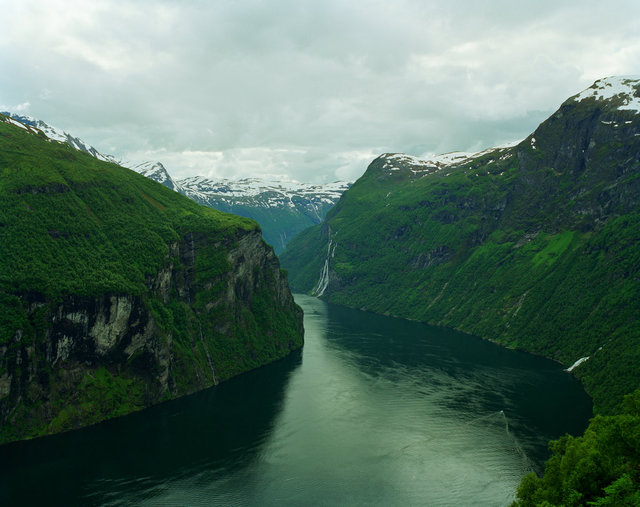 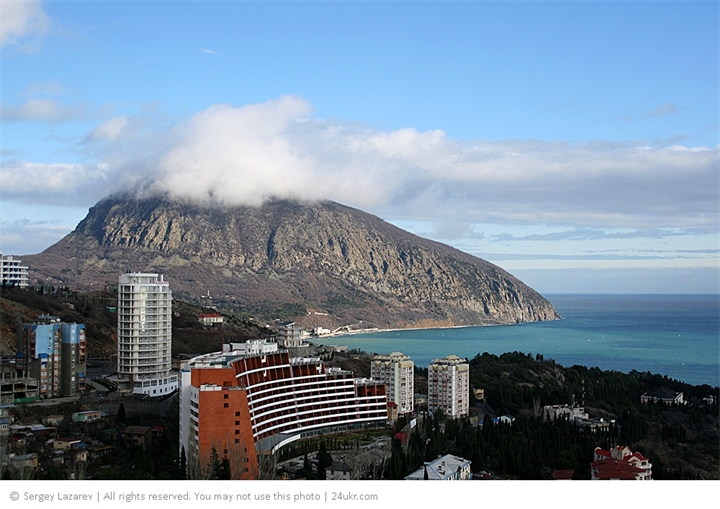 При просмотре любого изображения учитель должен сформулировать вопросы к учащимся для активизации восприятия учебного материала.  К большинству статических изображений возможны следующие вопросы и задания: 
 Где расположен изображённый объект (явление)?; 
 Какие характерные черты имеются у изображённого объекта (явления)?; 
Какими причинами они объясняются?  

Если используется видеофрагмент, то дополнить перечень возможно заданием по составлению плана, самостоятельному придумыванию вопросов по просмотренному и др.
Методы обучения: характер познавательной деятельности
Авторы: И.Я Лернер, и М.Н Скаткин. В МПГ данную классификацию впервые использовала Л.М. Панчешникова
Познавательная активность ученика
Ученик пассивен: воспринимает (слушает), объяснение (рассказ) учителя
Ученик активен
Воспроизводит информацию, сообщ. учителем
Придумывает, воображает, мыслит, творит
Обычный сюжет
Проблема и пути решения
Под руководством учителя
Без рук-ва, самостоятельно
Репродуктивный метод
Объяснительно-иллюстративный метод
Проблемное изложение
Частично-поисковый метод
Исследовательский метод
МЕТОДЫ ОБУЧЕНИЯ
В практике работы массовой школы наиболее часто использовались объяснительно-иллюстративный и репродуктивный методы обучения. (Учитель рассказал-показал, а затем предложил учащимся воспроизвести собственный рассказ, или текст учебника
Соотношение используемых методов и результатов обучения
МЕТОДЫ ОБУЧЕНИЯ
Объяснительно-иллюстративный и репродуктивный
Частично-поисковый и ислледовательский
Формируемые дидактические элементы содержания географического образования
Наряду со  знаниями и умениями, опыт творческой деятельности и ОЭ-ЦОкМ
Знания и умения
ДОСТИГАЕМЫЕ РЕЗУЛЬТАТЫ ОБУЧЕНИЯ
Сугубо предметные, что вполне достаточно в условиях «знаниевой» парадигмы
Наряду с предметными, ещё и метапредметные, (познавательные УУД)  Требование парадигмы деятельностной
Пример исп-ния частично-поискового метода
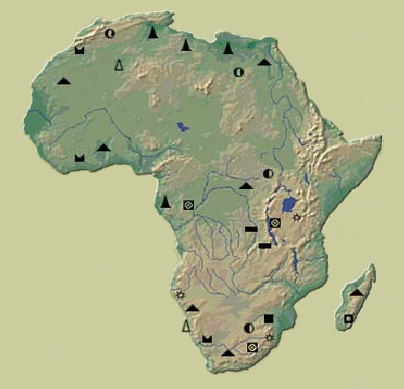 Изучая вопрос о полезных ископаемых Африки, учитель, вместо собственного объяснения, может предложить учащимся ответить на следующие вопросы:
1. Вспомните, на какие группы по своему происхождению
делятся полезные ископаемые? 
2. Используя карту «Строение земной коры», определите какие виды полезных ископаемых встречаются в северной, а какие в южной части материка?
3. Какая закономерность существует в размещении полезных ископаемых по территории материка ? 
4. Какими причинами объясняется выявленная закономерность?
Постройте цепочку причинно-следственных связей, объясняющих наличие полезных ископаемых осадочного происхождения в северной части материка. В рамках должны быть следующие положение: «наличие полезных ископаемых осадочного происхождения»; «накопление мощных толщ осадочных горных пород»; «преобладание опусканий земной коры»; «господство морского режима в течение длительного времени»
Другой пример:
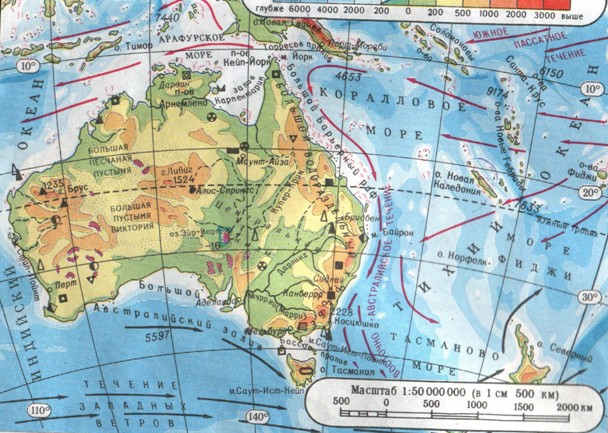 Используя физическую карту Австралии, выявите факты, доказывающие, что Австралия – самый засушливый из материков.
Продолжите заполнение схемы:
Положение большей части материка в тропическом климат поясе
Пересыхающие реки
Колонии кораллов (Большой Барьерный риф) распространены, в основном вдоль восточного побережья материка, в то время как вдоль западного побережья они отсутствуют. Каким причинами это можно объяснить?
Другие примеры:
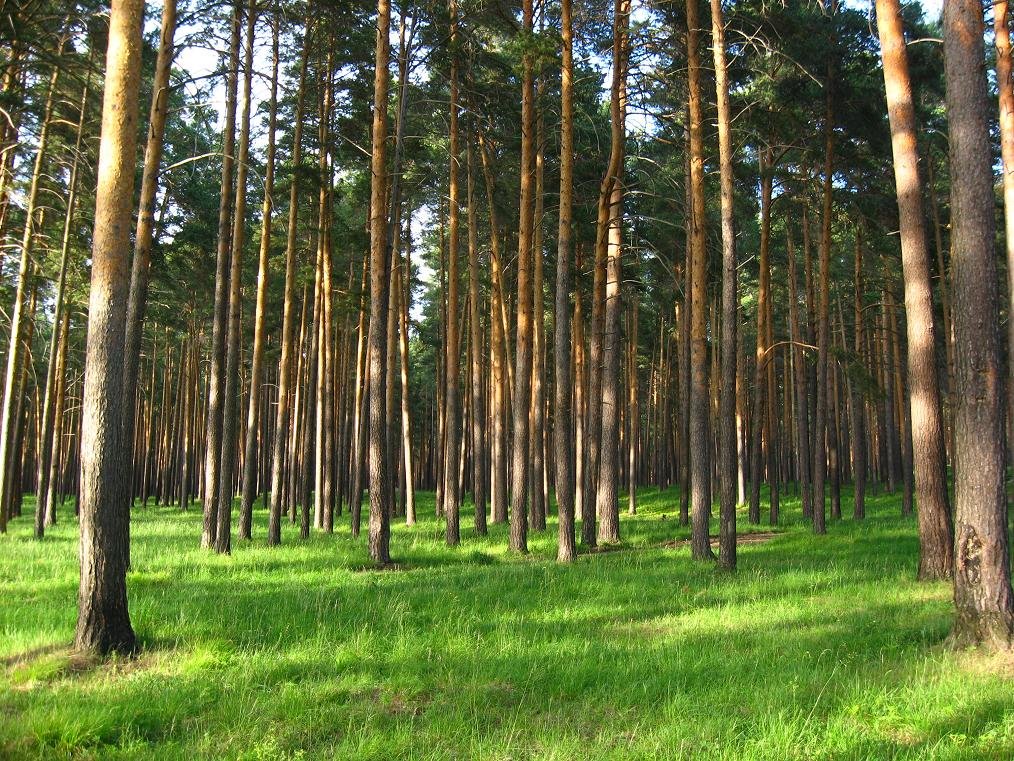 Рассмотрите рисунок и ответьте на вопросы:
1. Вид тайги: _____________________________________;
2. Основная древесная порода: ______________________;
3. Описание растительных ярусов: _________________________________________
____________________________________________________________________.
4. Наиболее вероятный тип почвы: ____________________ 
5. Наиболее вероятные обитатели : __________________________________________ .
6. Возможные виды деятельности человека: ___________________________________ .
Африканская саванна
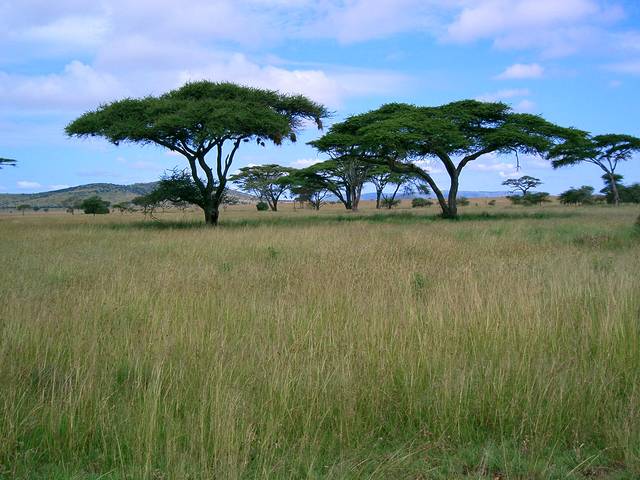 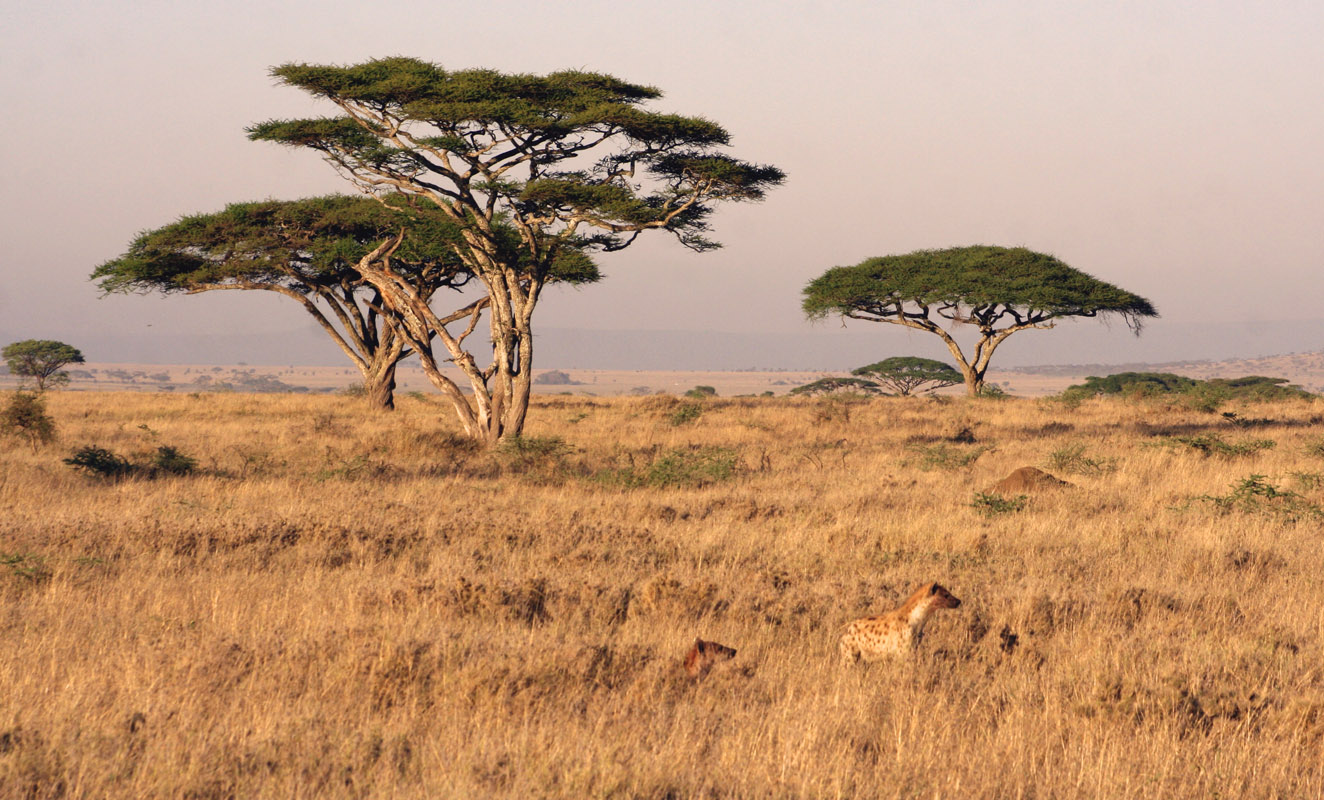 Какими причинами объясняется отличия внешнего облика саванны в различные времена года? Восстановите цепочку причинно-следственных связей: «сезонная смена воздушных масс», «субэкваториальный климатические пояс»; «изменение внешнего облика зоны», «наличие сухого и влажного сезонов года»
Что в итоге?
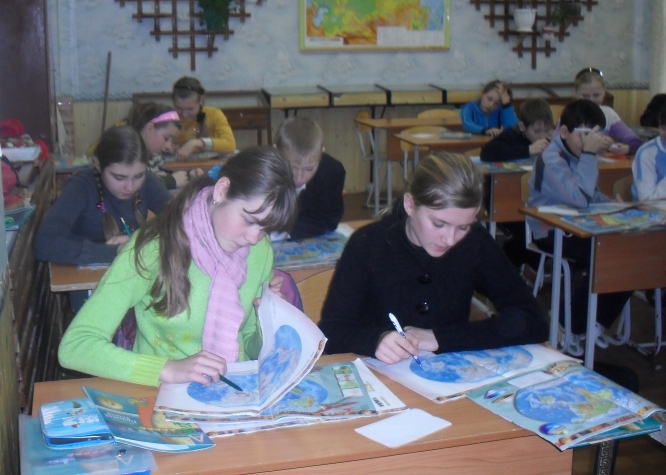 Резюмируя вышеизложенное, возможно утверждать, что для достижения результатов обучения, регламентируемых ФГОС ООО, использование новых методов обучения не является объективной необходимостью. Однако, должно изменится соотношение в перечне используемых методов. Если классифицировать методы по источнику знаний, то должна возрасти роль практического метода; с точки зрения характера познавательной деятельности школьников, «центр тяжести» должен переместиться в сторону активных методов обучения – частично-поискового и исследовательского. В этом случае будет реализован деятельностный подход в обучении, и осуществится столь необходимый в современных условиях переход от объяснительно-иллюстративного обучения к развивающее-деятельностному.
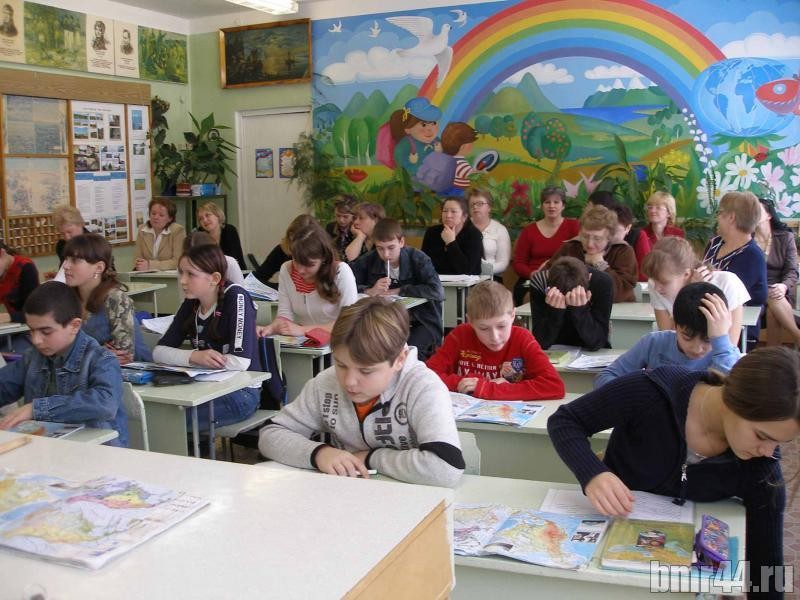 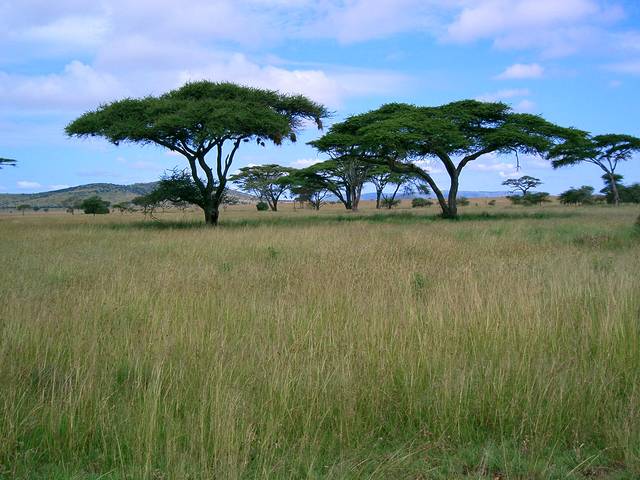 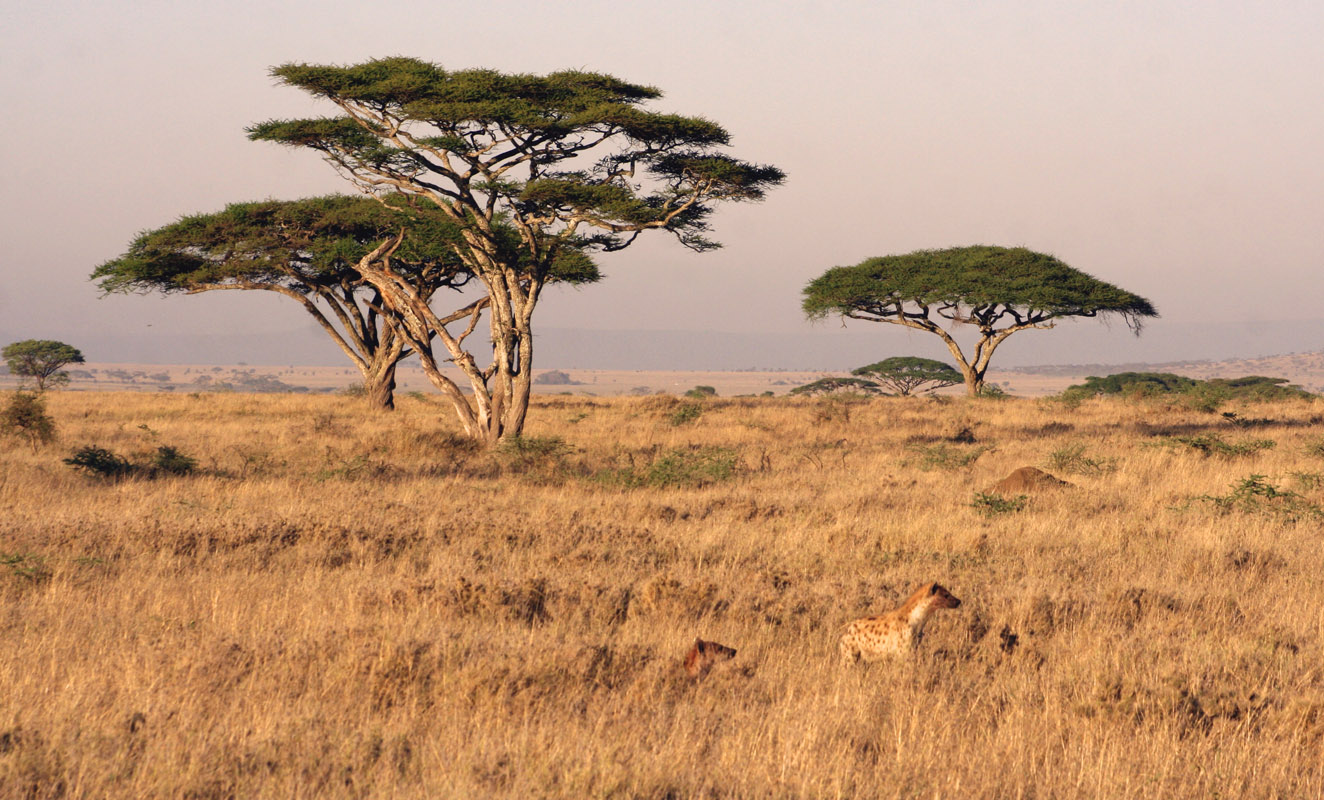